NAPAJANJE KM
Dvostrano napajanje
Neparalelan rad jednostrano napajanje
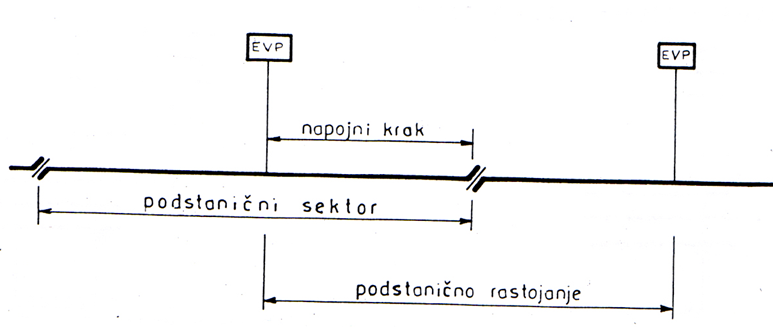 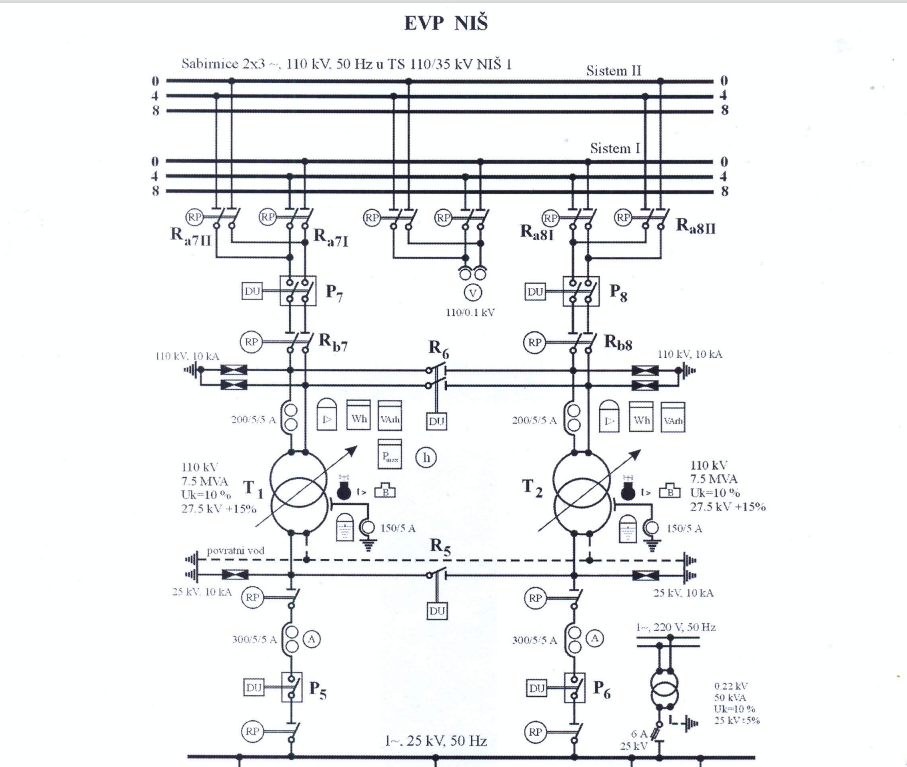 SEKCIONISANJE  KM
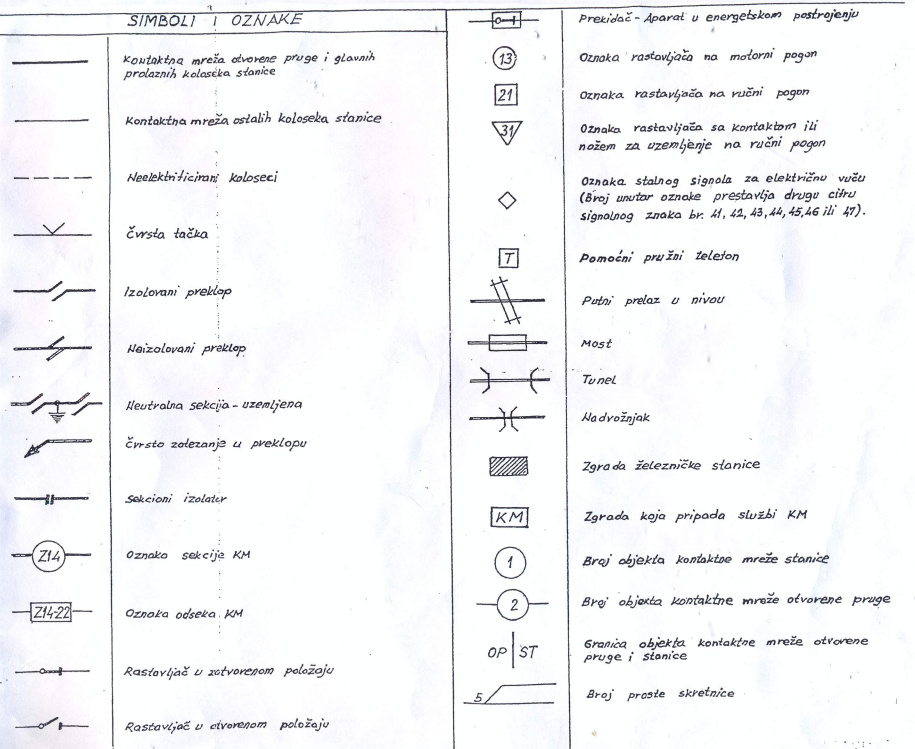 NEUTRALNA  SEKCIJA
Sekcionisanje na jednokolosečnoj pruzi
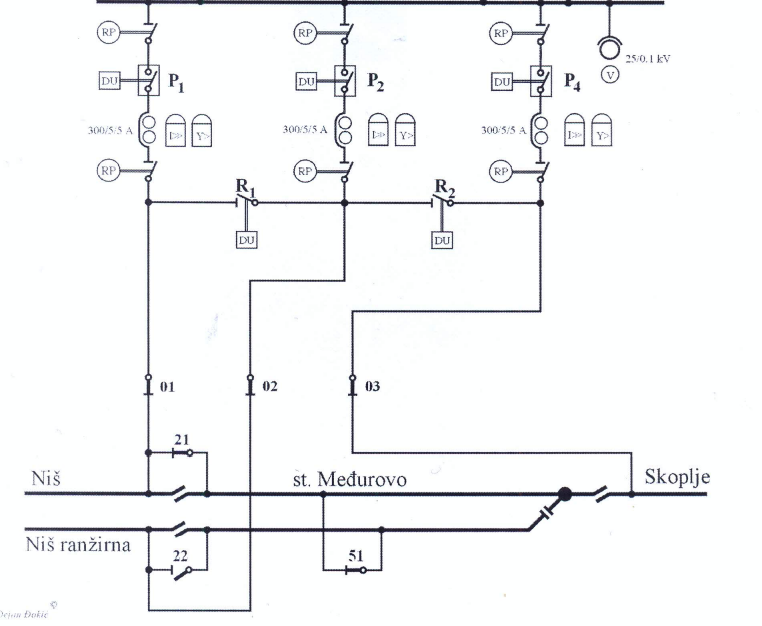 PODUŽNO SEKCIONISANJE
SEKCIONISANJE NA DVOKOLOSEČNOJ PRUZI
EVP NA DVOKOLOSEČNOJ PRUZI
POSTROJENJA ZA SEKCIONISANJE NA DVOKOLOSEČNOJ PRUZI
PREGLED I RASPORED STANIČNIH ELEKTROENERGETSKIH POSTROJENJA